Products of Factors for Single Term Expressions
Intelligent Practice
Silent 
Teacher
Narration
Your Turn
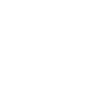 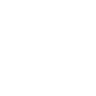 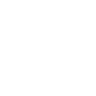 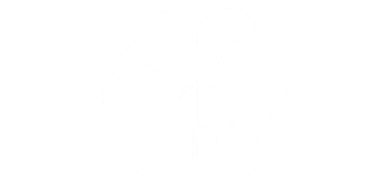 @alenfiddle
Practice
Worked Example
Your Turn
[Speaker Notes: This leads on to https://variationtheory.com/2021/06/30/simplifying-algebraic-expressions-addition-and-multiplication/]
[Speaker Notes: Optional two-way activity instead of slide 3]